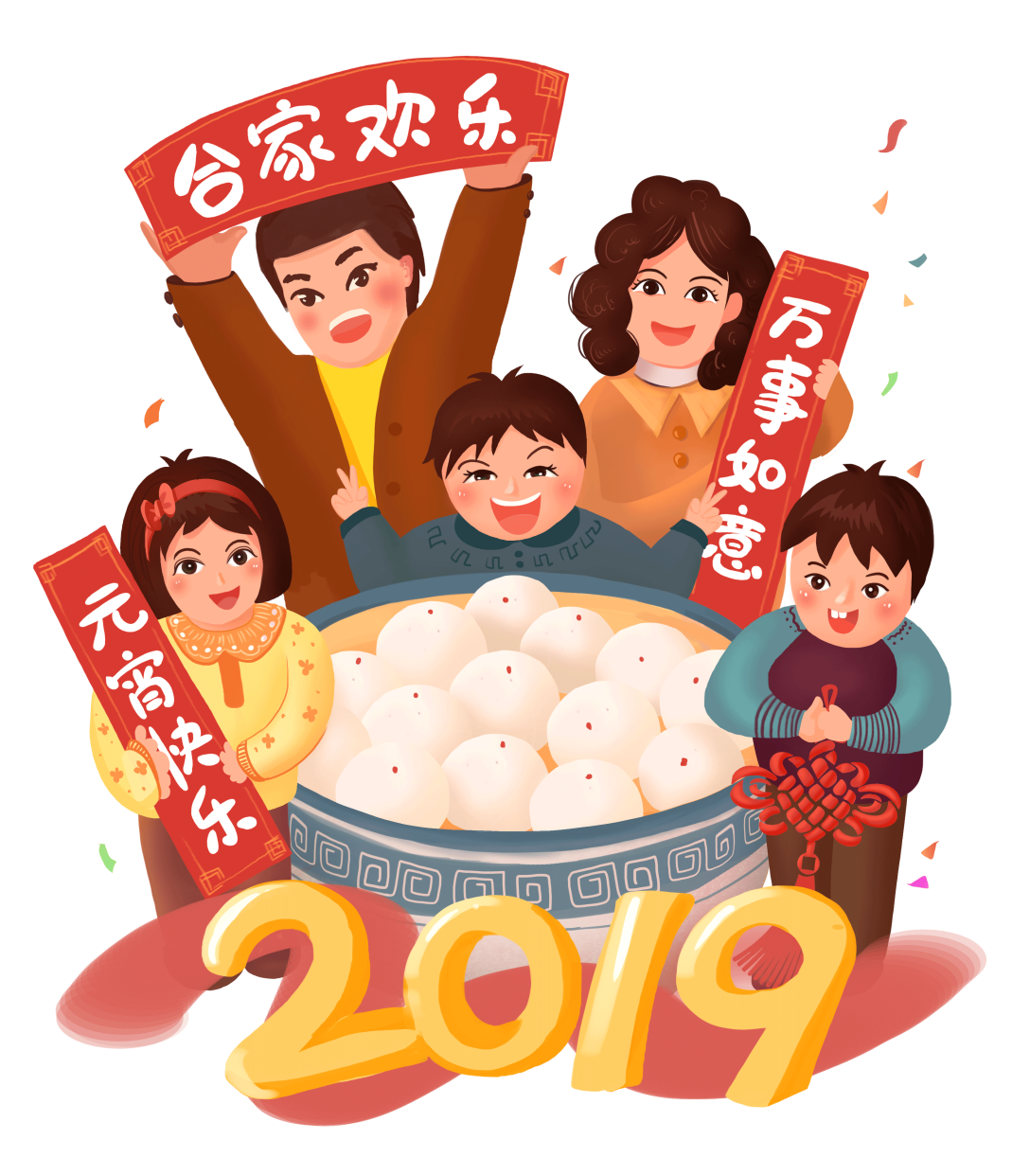 吃汤圆咯
课程来源
教学目的
元宵节吃汤圆是中国的习俗，你知道汤圆是怎么制作出来的吗？美味的汤圆让我们爱不释手，在平常也会常常吃到，你最想和谁一起吃汤圆呢？一起来动手画一画吧
01
1.了解中国的传统习俗——元宵节，激发小朋友的绘画热情。
2.了解汤圆的外形特点以及制作方法，同时学习描绘动物和人物。
3.学习圆形构图，以及用彩铅上色。
适合年龄：五六年级
汤圆
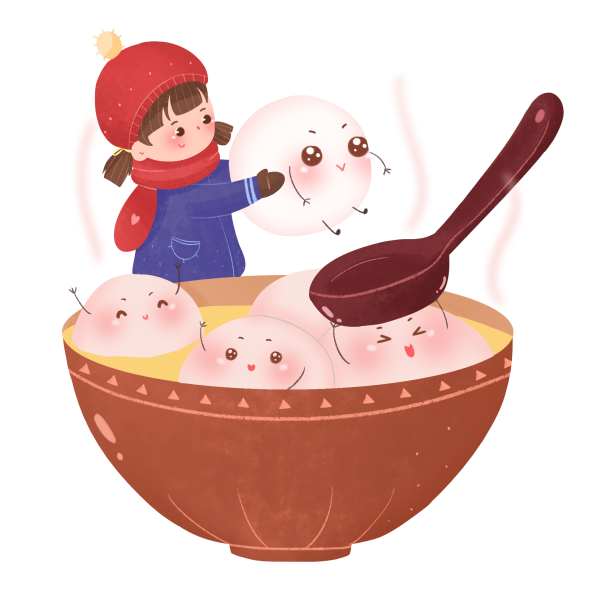 02
所用课时：90分钟
CONTENTS
03
04
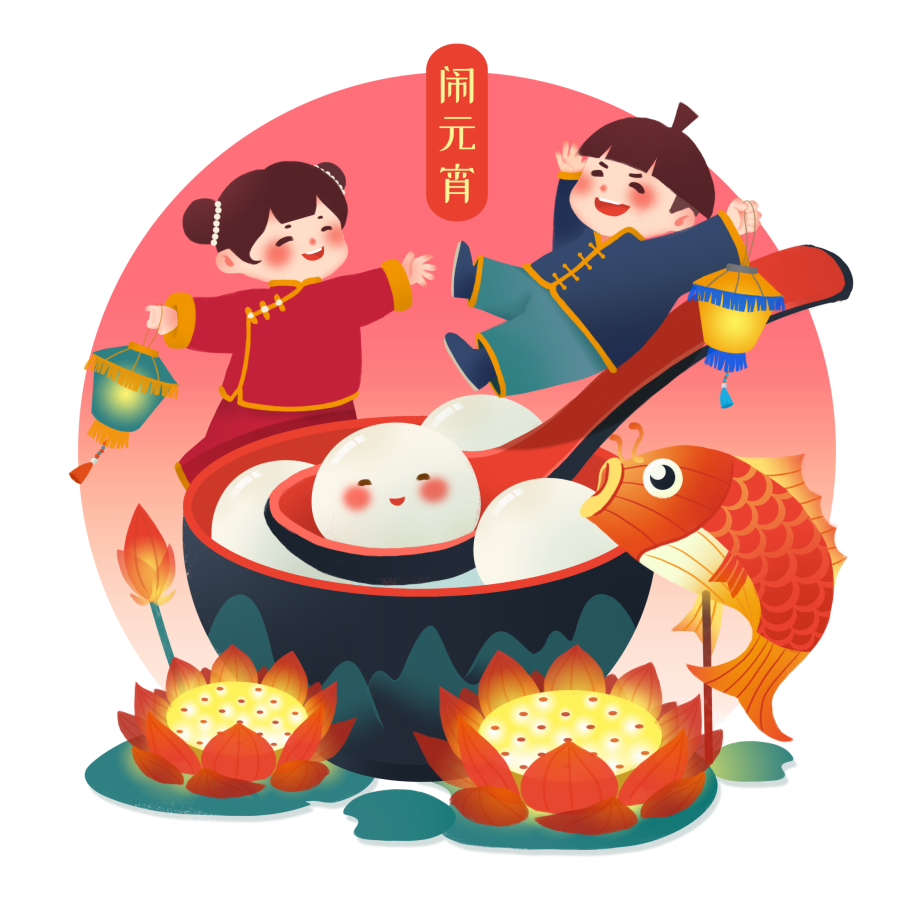 教学引导
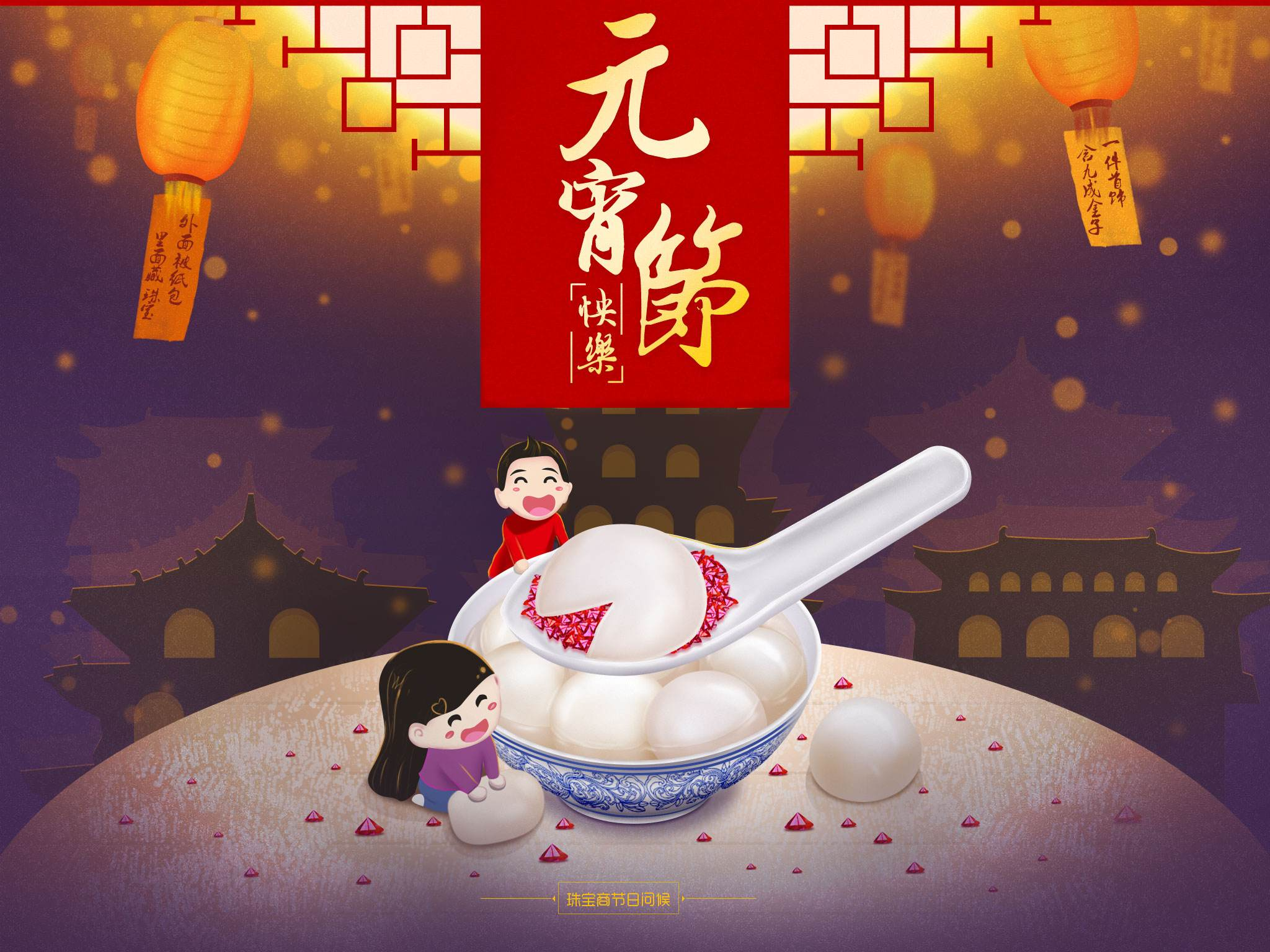 元宵节的由来
元宵节，又称上元节、小正月、元夕或灯节，为每年农历正月十五日，是中国春节年俗中最后一个重要节令。 元宵节是中国与汉字文化圈地区以及海外华人的传统节日之一。正月是农历的元月，古人称"夜"为"宵"，所以把一年中第一个月圆之夜正月十五称为元宵节。
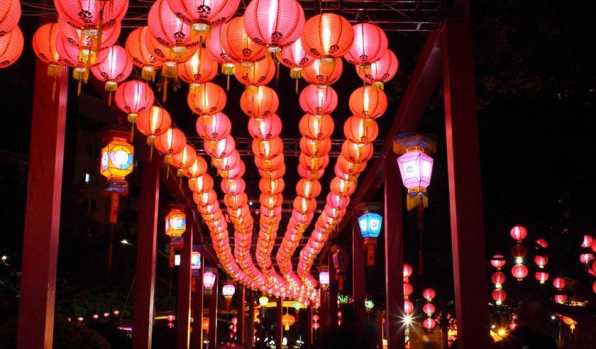 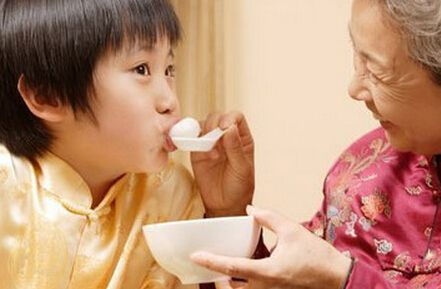 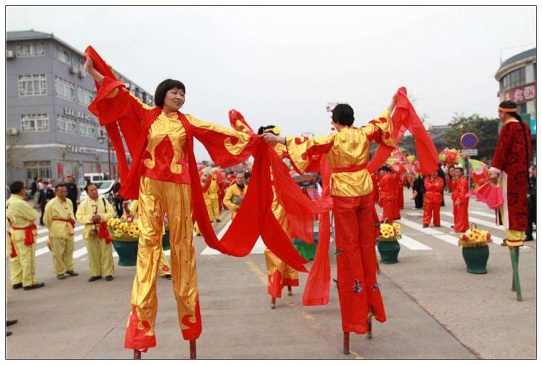 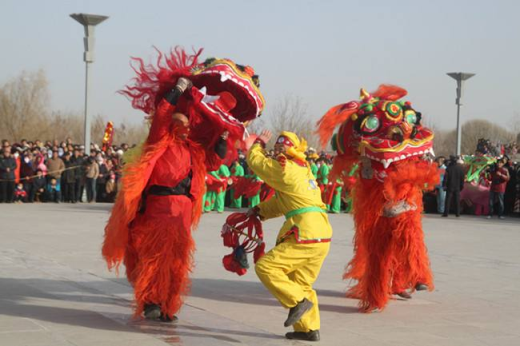 元宵节的相关活动
舞狮子
踩高跷
吃汤圆
赏灯
传统习俗出门赏月、燃灯放焰、喜猜灯谜、共吃元宵、拉兔子灯等。
此外，不少地方元宵节还增加了耍龙灯、耍狮子、踩高跷、划旱船、扭秧歌、打太平鼓等传统民俗表演。
汤圆
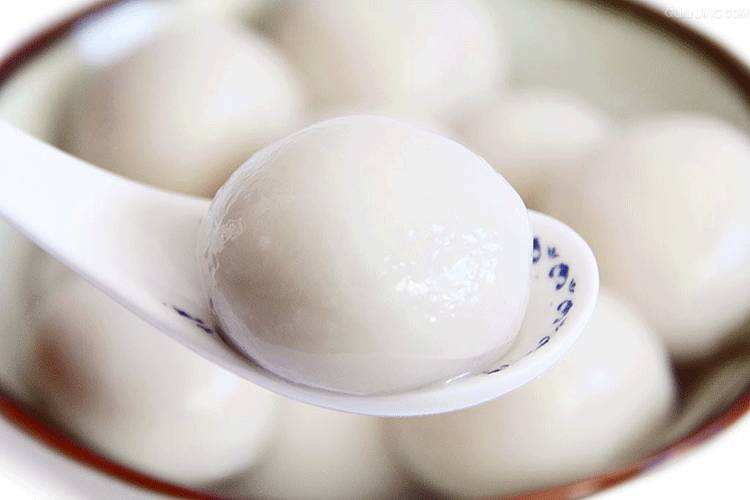 中国传统节日习俗适应了中国社会广大民众在物质、精神、伦理和审美等方面的综合需要。在物质生活层面，中国的传统节日具有许多不同节日独特的食品。元宵佳节，全家人在一起吃汤圆，"汤圆"与"团圆"字音相近，象征着团团圆圆，和睦相处。
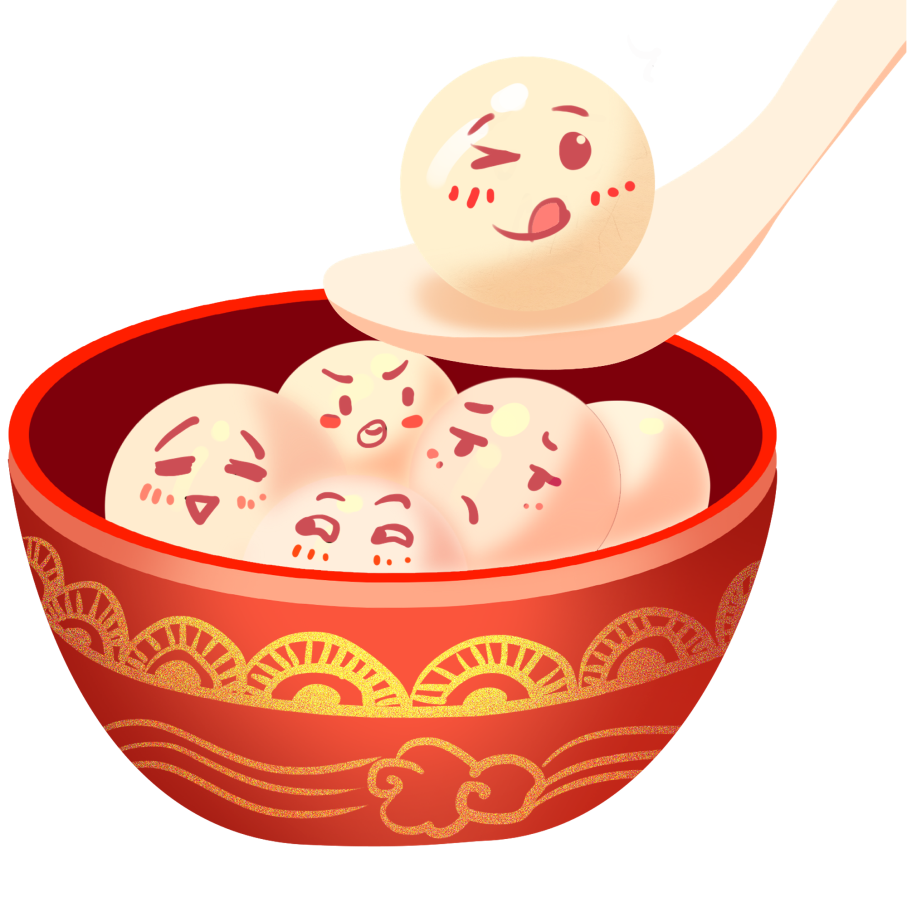 汤圆的由来
汤圆，是中国传统小吃的代表之一，是由糯米粉等做的球状食品。一般有馅料，煮熟带汤食用。同时也是元宵节最具有特色的食物，历史十分悠久。据传，汤圆起源于宋朝。当时明州(现浙江省宁波市)兴起吃一种新奇食品，即用黑芝麻、猪油做馅、加入少许白砂糖，外面用糯米粉搓成圆形，煮熟后，吃起来香甜可口，饶有风趣。因为这种糯米汤圆煮在锅里又浮又沉，所以它最早叫"浮元子"，后来有的地区把"浮元子"改称汤团。
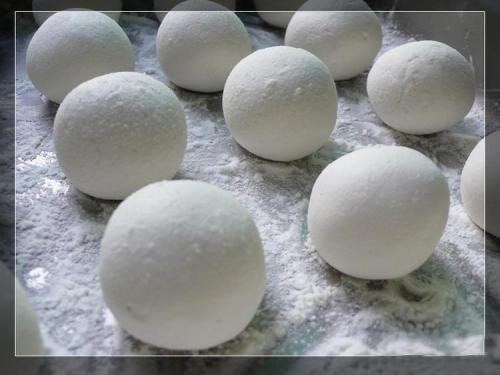 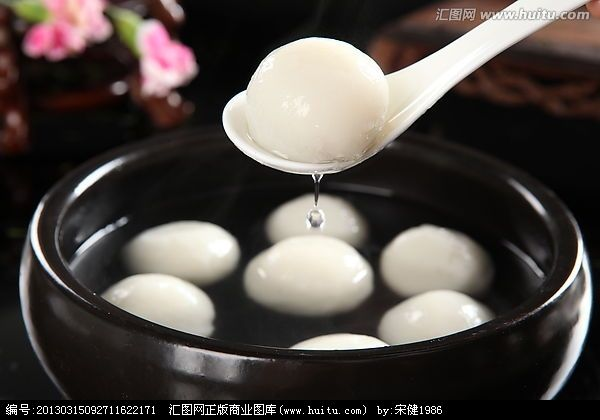 圆鼓鼓的身体
美味的馅
汤圆有着圆鼓鼓的外形，下锅前是硬的，在水中煮熟后，非常的柔软，Q弹。
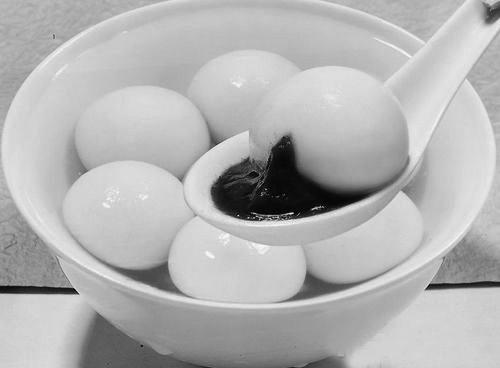 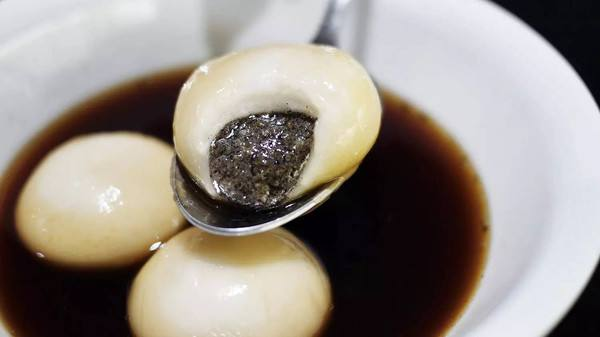 黑芝麻、猪油做馅、加入少许白砂糖，汤圆的口味多种多样，常见的有芝麻汤圆，五仁汤圆。
欣赏汤圆
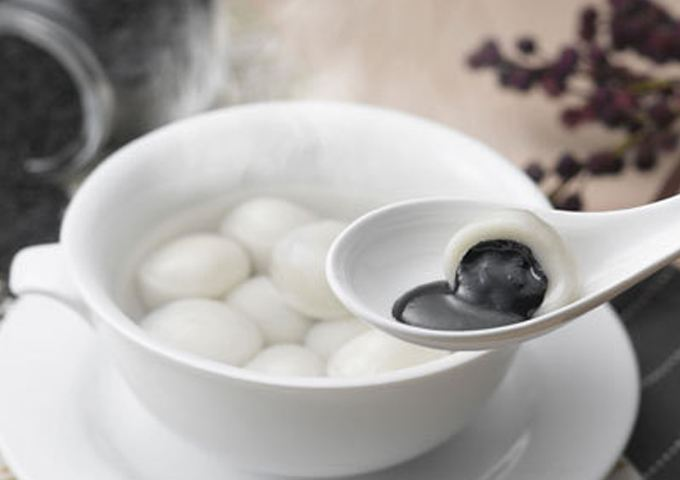 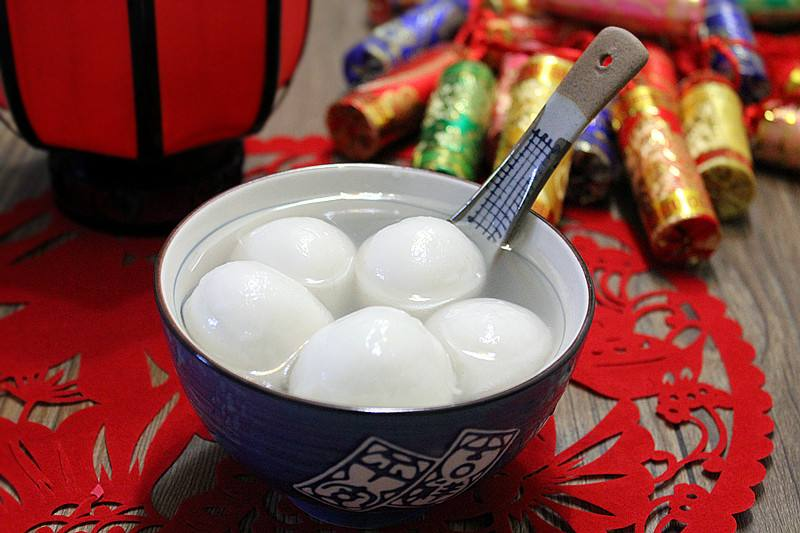 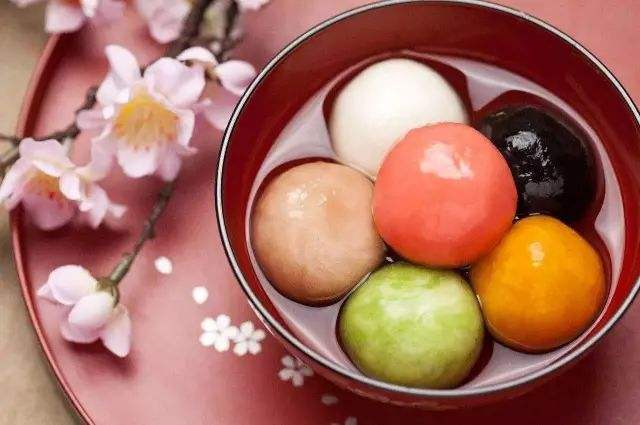 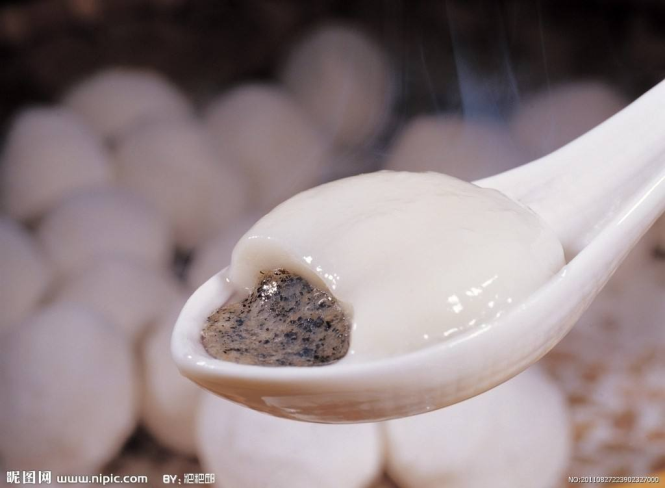 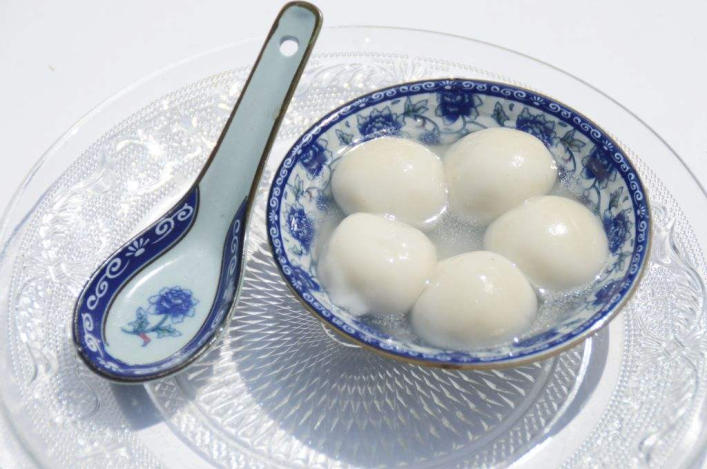 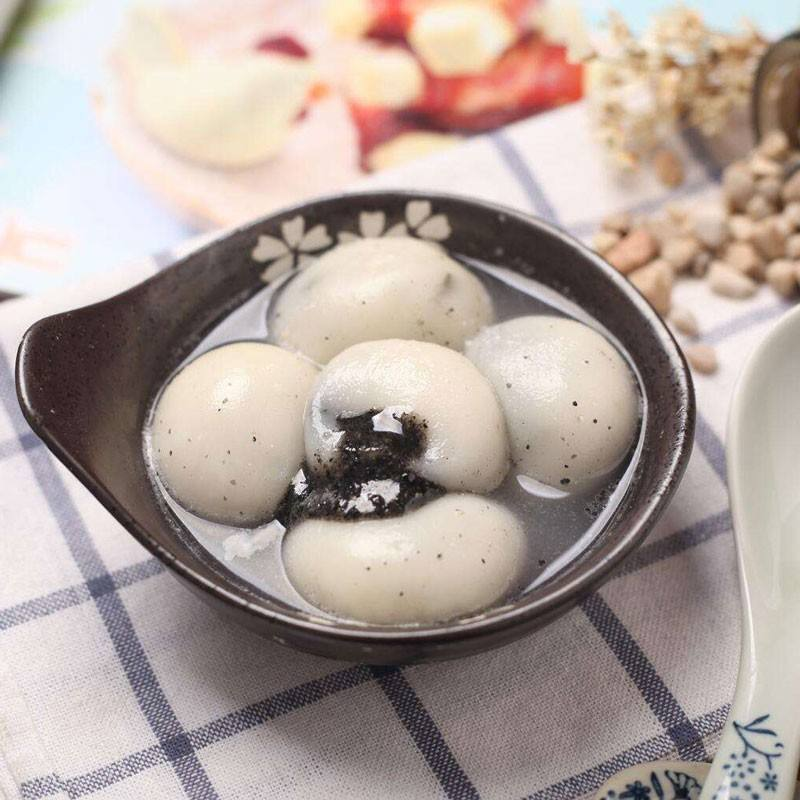 还记得你都和谁一起吃过汤圆吗？

美味的汤圆你想和谁一起吃呢？
一起吃汤圆的好伙伴
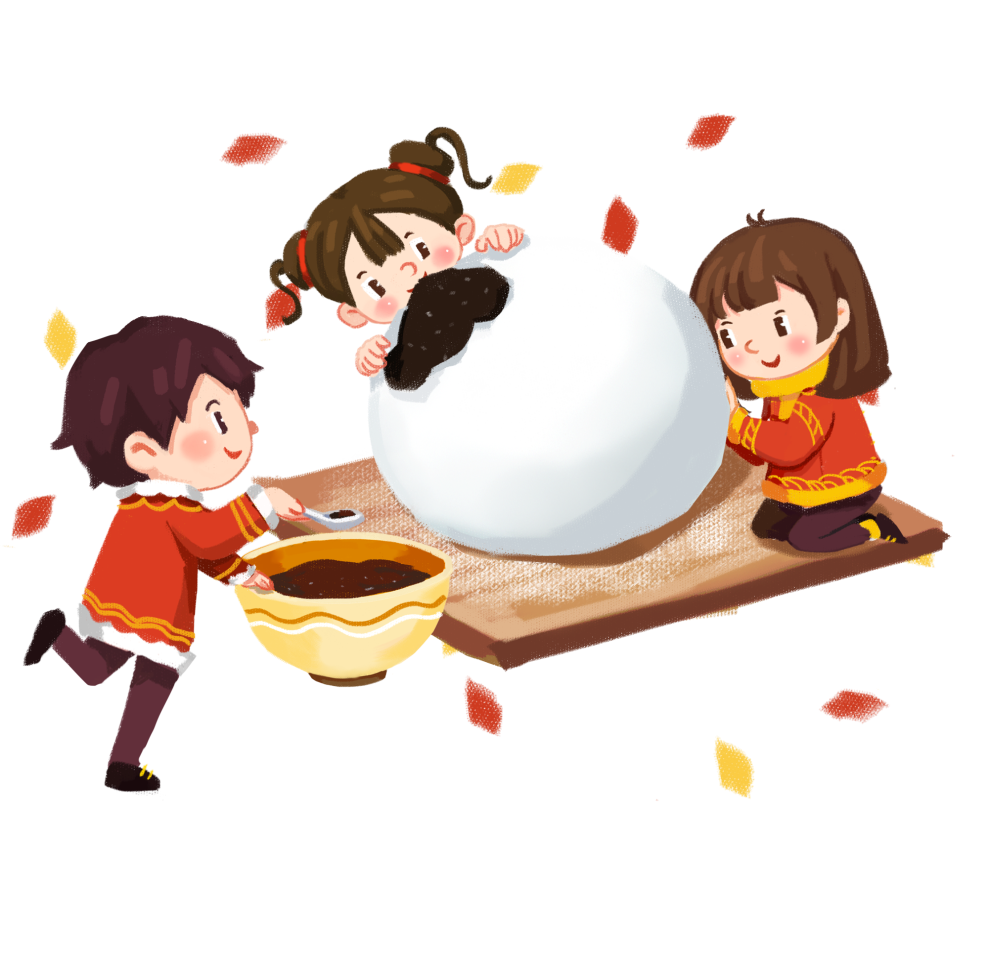 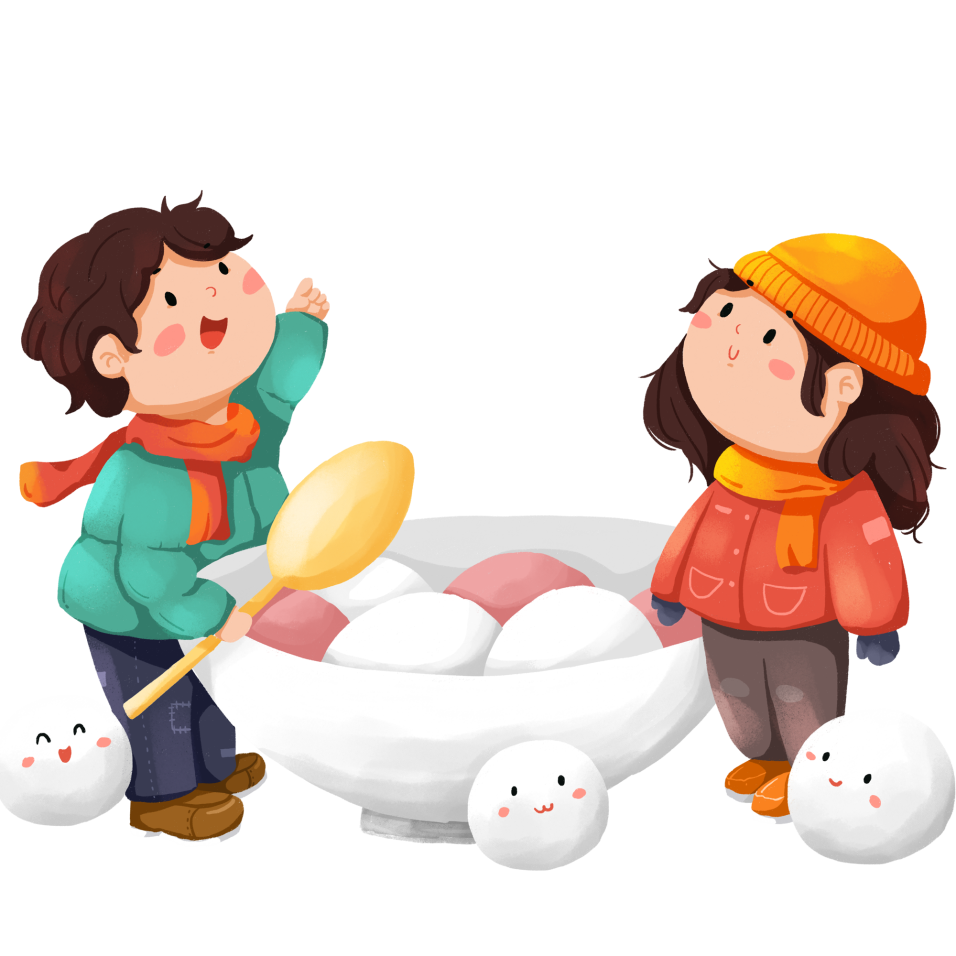 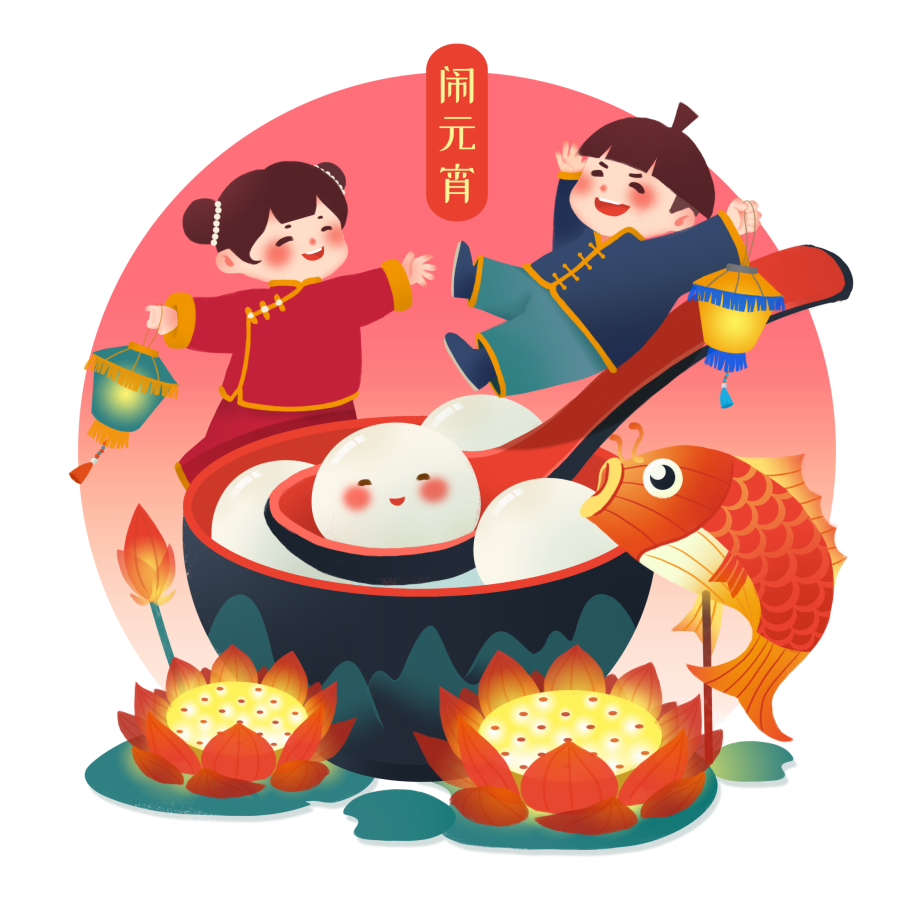 步骤参考
步骤参考 1
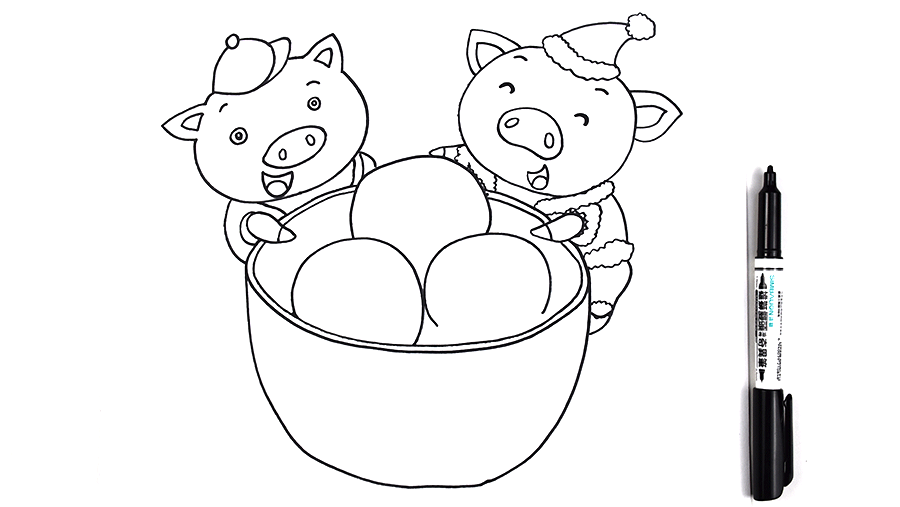 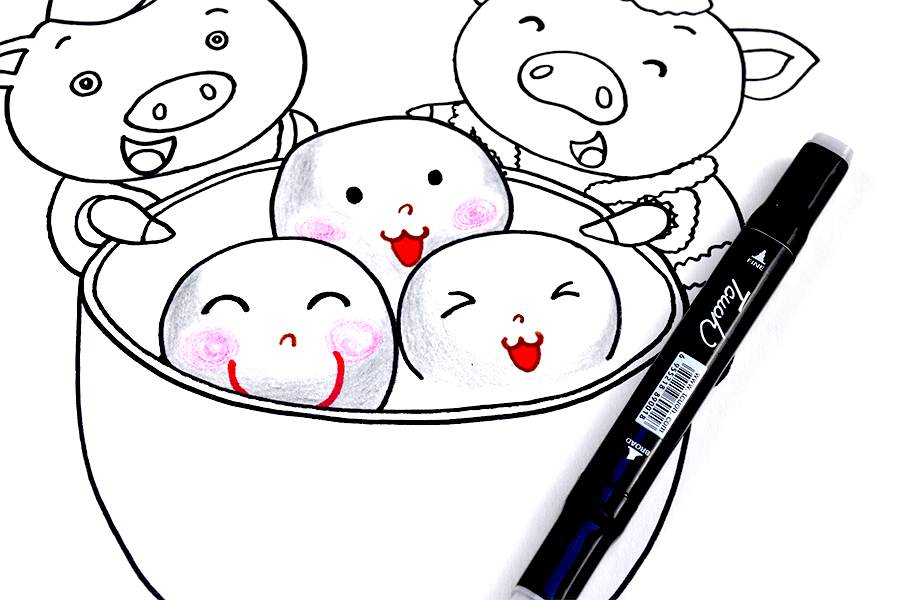 步骤1
步骤2
用黑色记号笔画出线稿
用彩铅给汤圆涂上美丽的颜色，还可以添加有趣的表情哦。
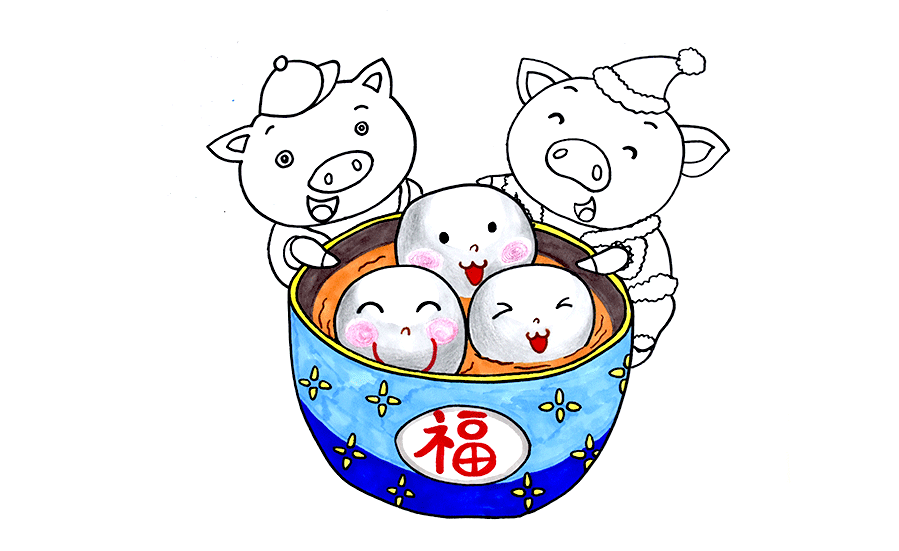 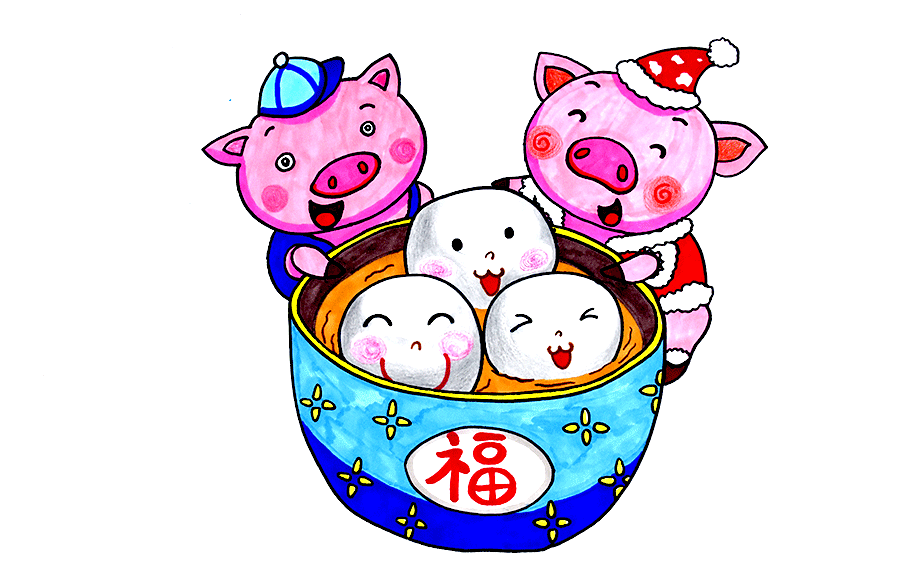 步骤3
步骤4
用水彩笔装饰碗
用水彩笔给小猪们涂上美丽的色彩。
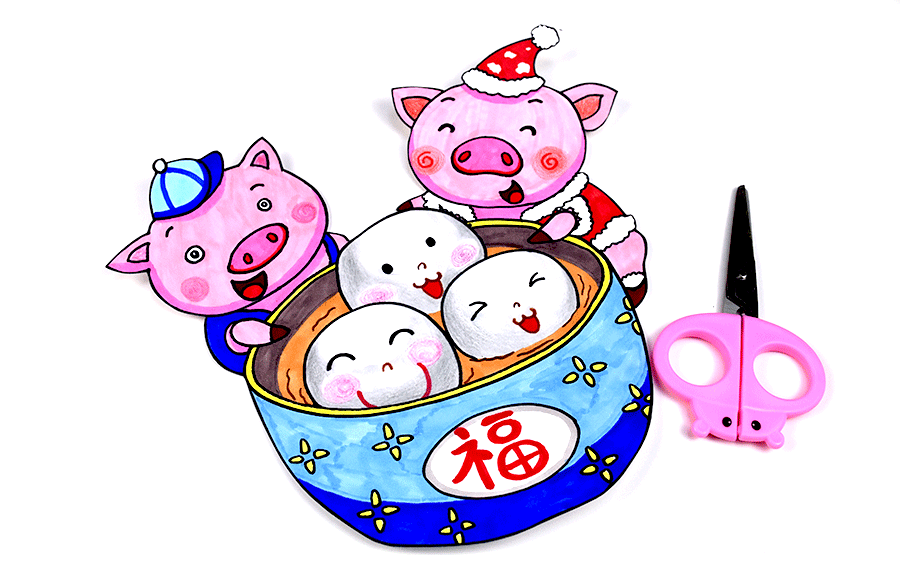 步骤5
用剪刀剪下来
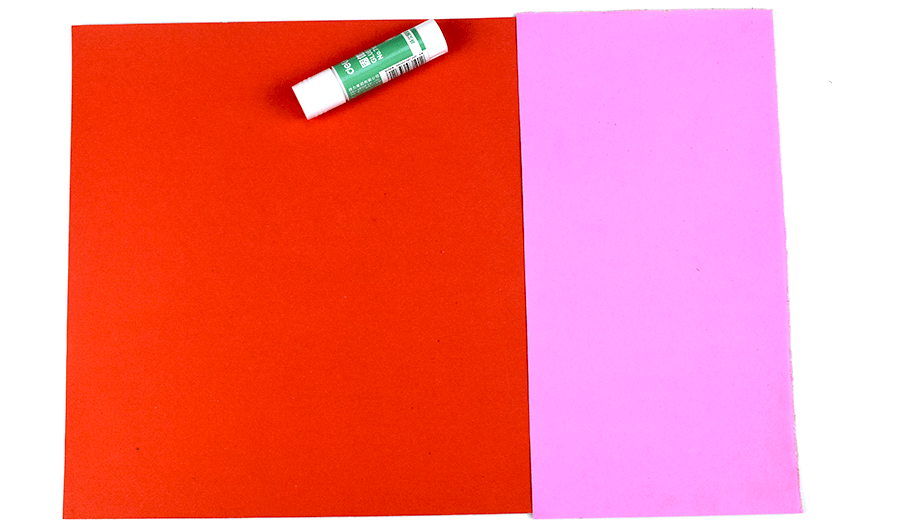 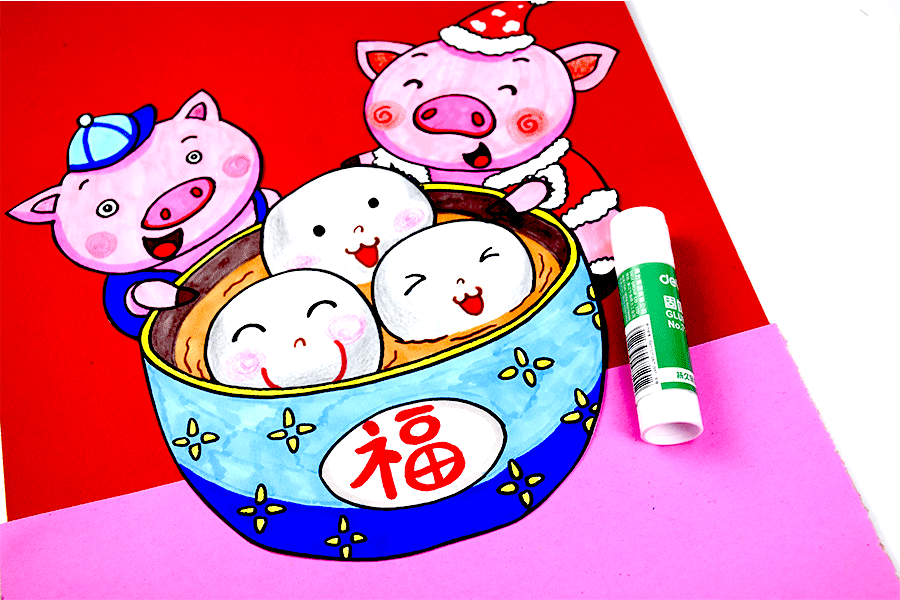 步骤6
步骤7
准备两张彩色卡纸，制作背景和桌面，粘贴在一起。
将小猪粘贴在背景上。
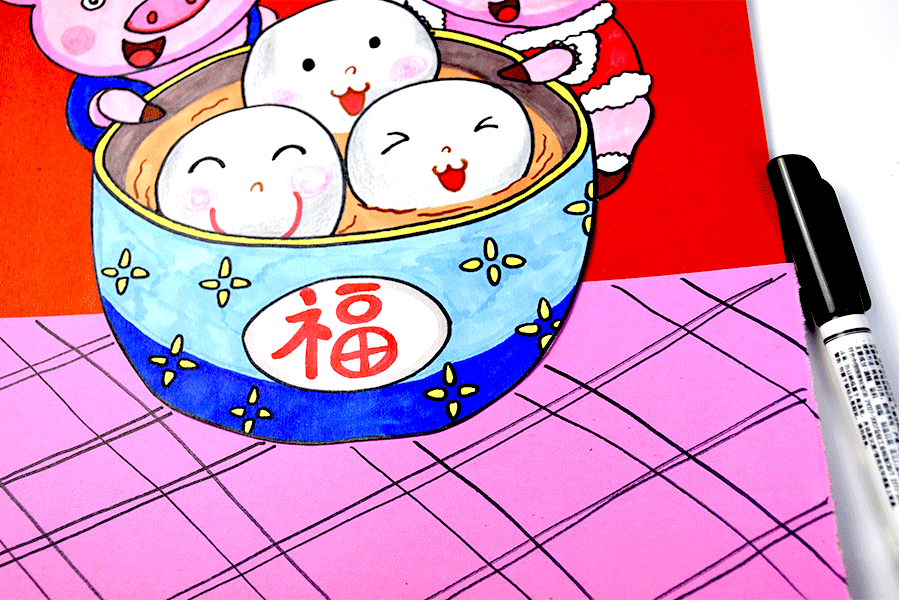 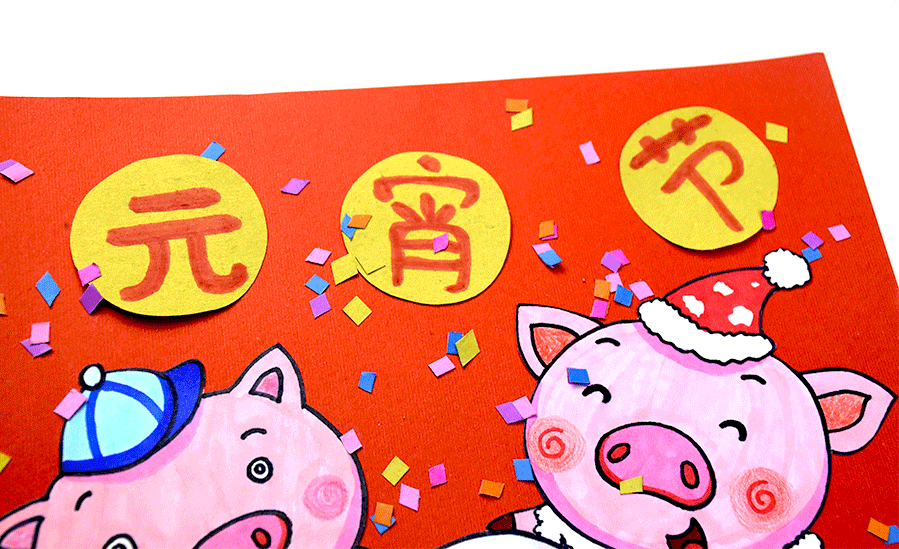 步骤8
步骤9
用简单的线条装饰桌面
用彩色的纸条丰富背景
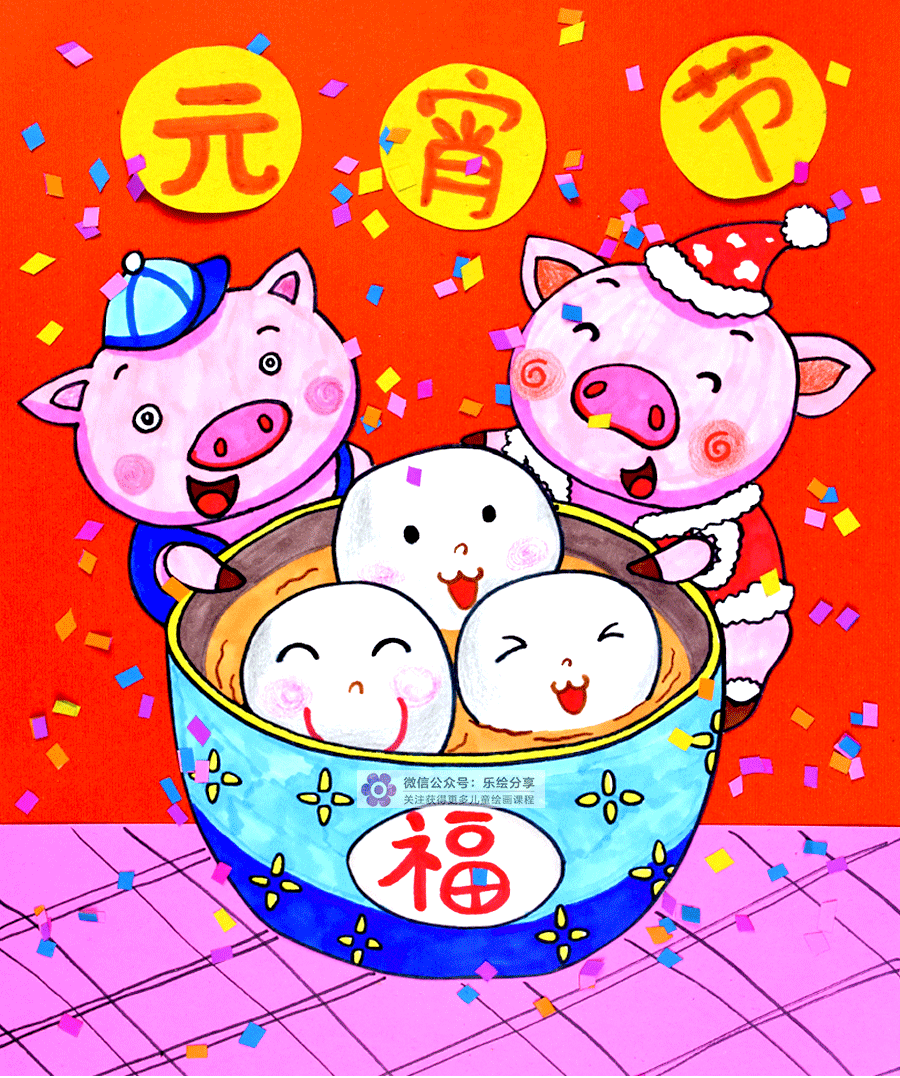 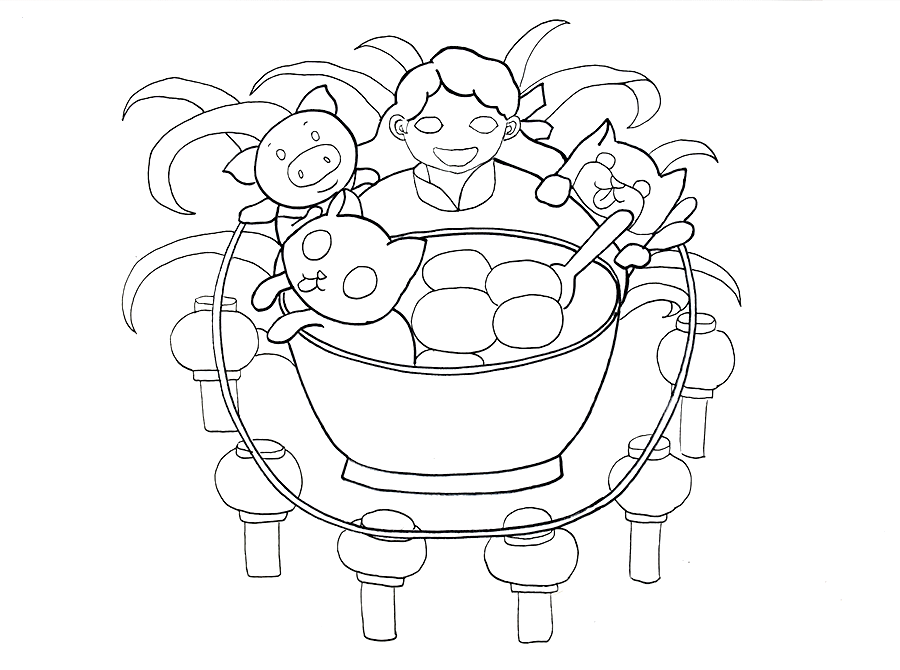 步骤参考 2
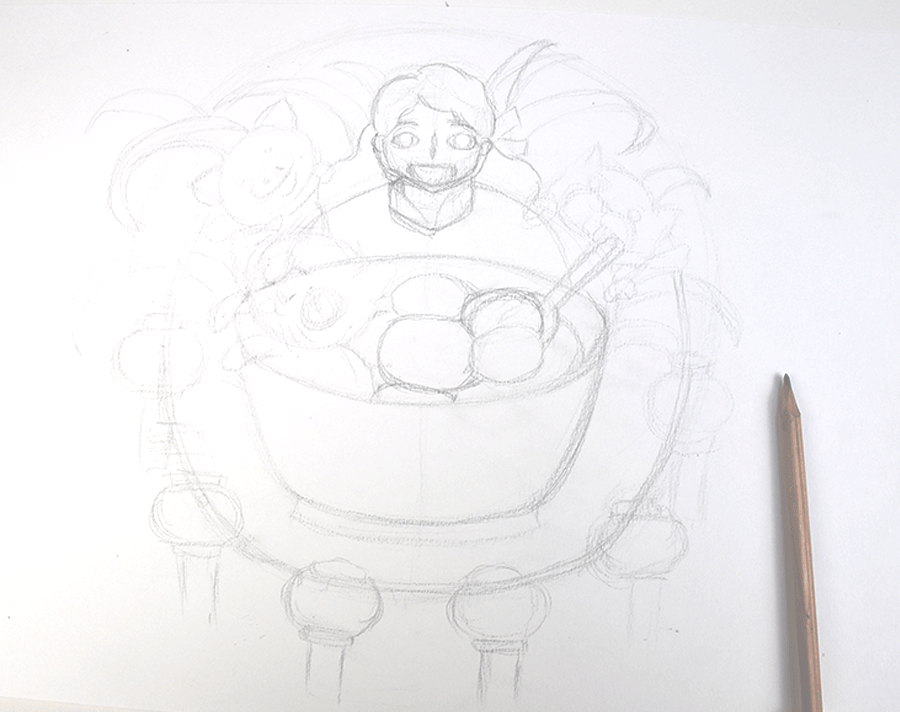 步骤1
先用铅笔画出线稿，接着用黑色记号笔描绘出完整的线稿。
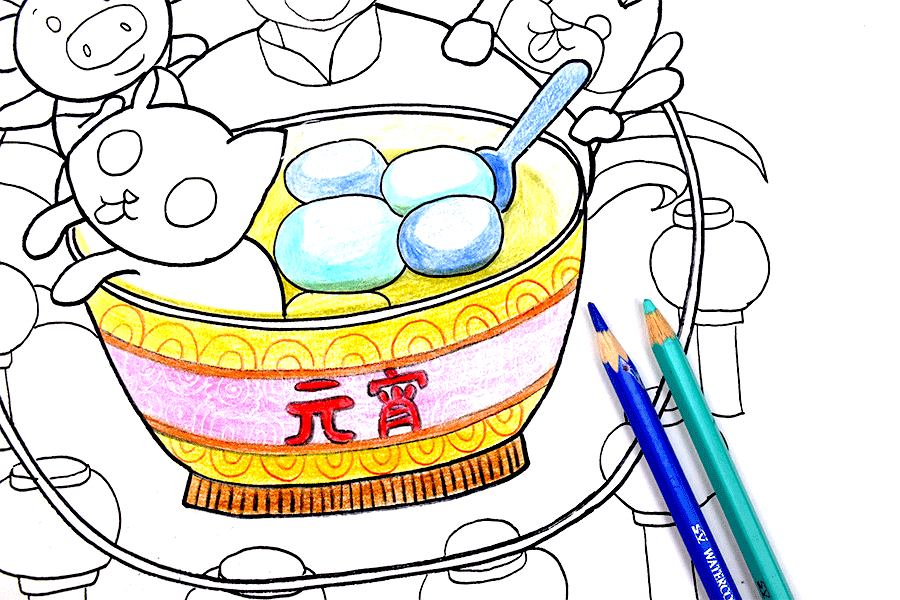 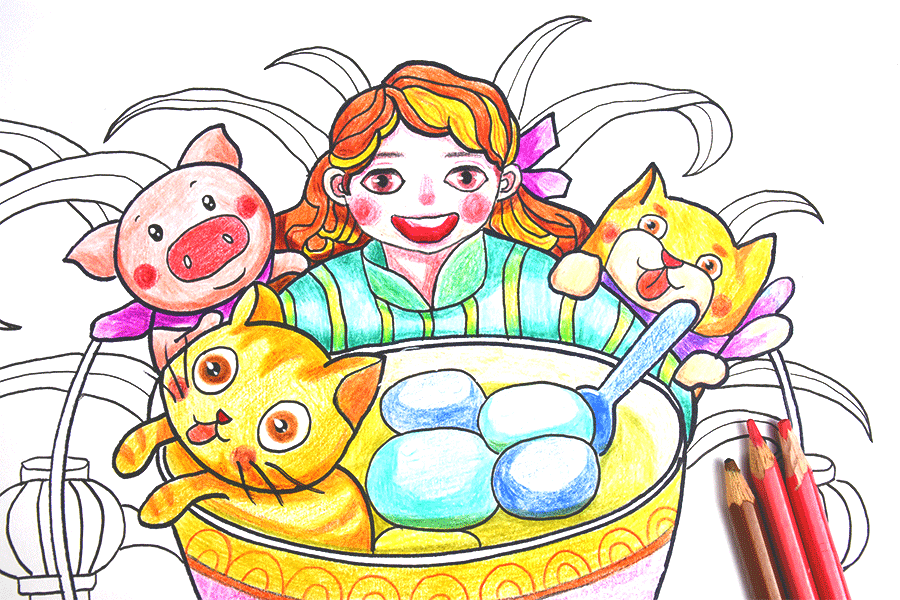 步骤2
步骤3
用彩铅给汤圆和碗涂上美丽的颜色。
用彩铅给人物涂上美丽的颜色
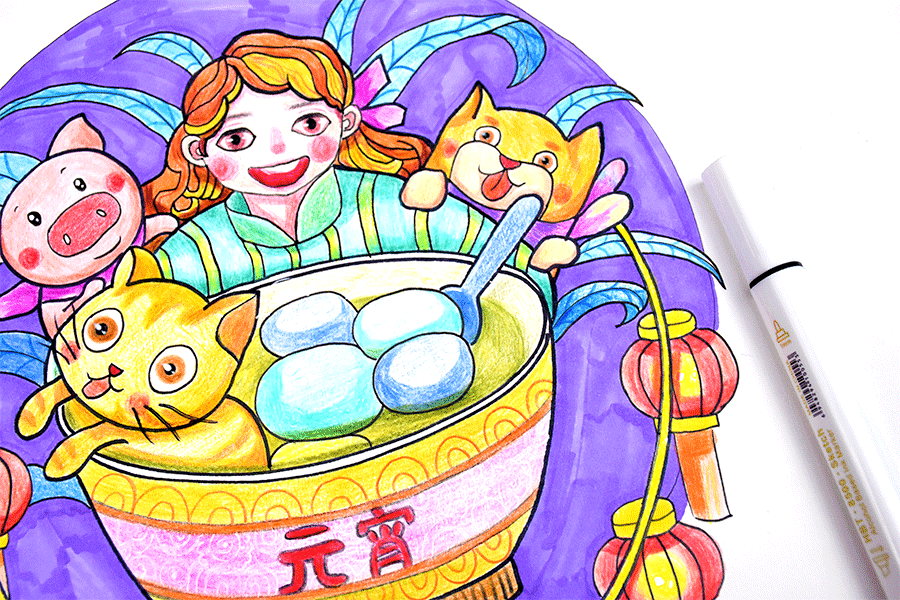 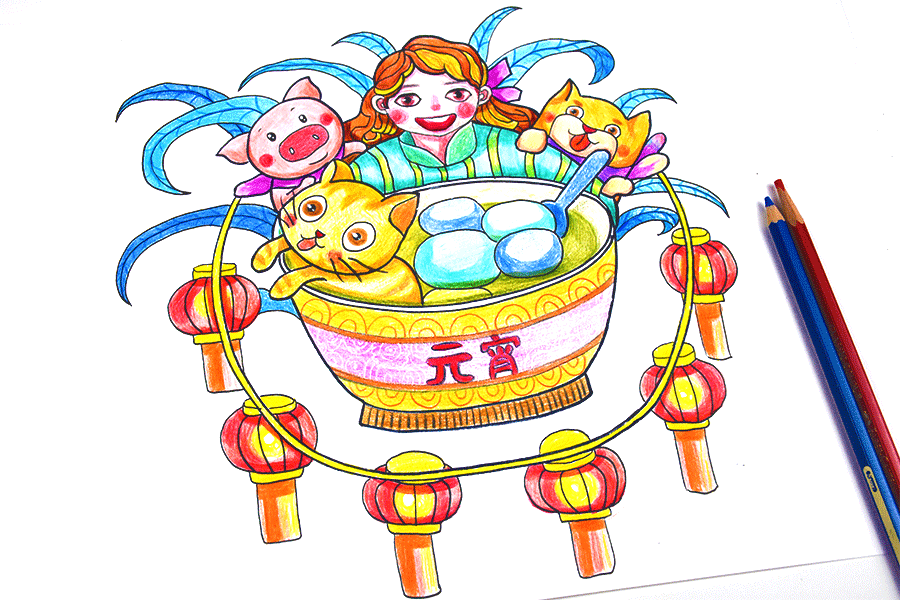 步骤4
用彩铅给周围装饰物涂上美丽的颜色。
接着涂上背景。
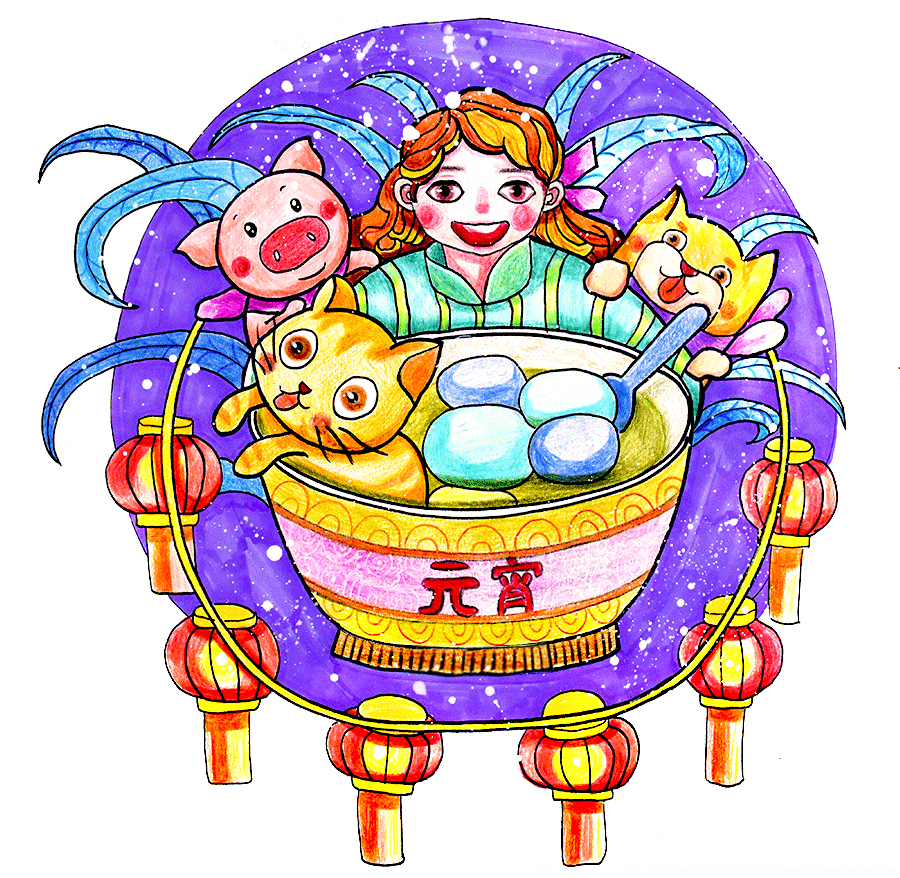 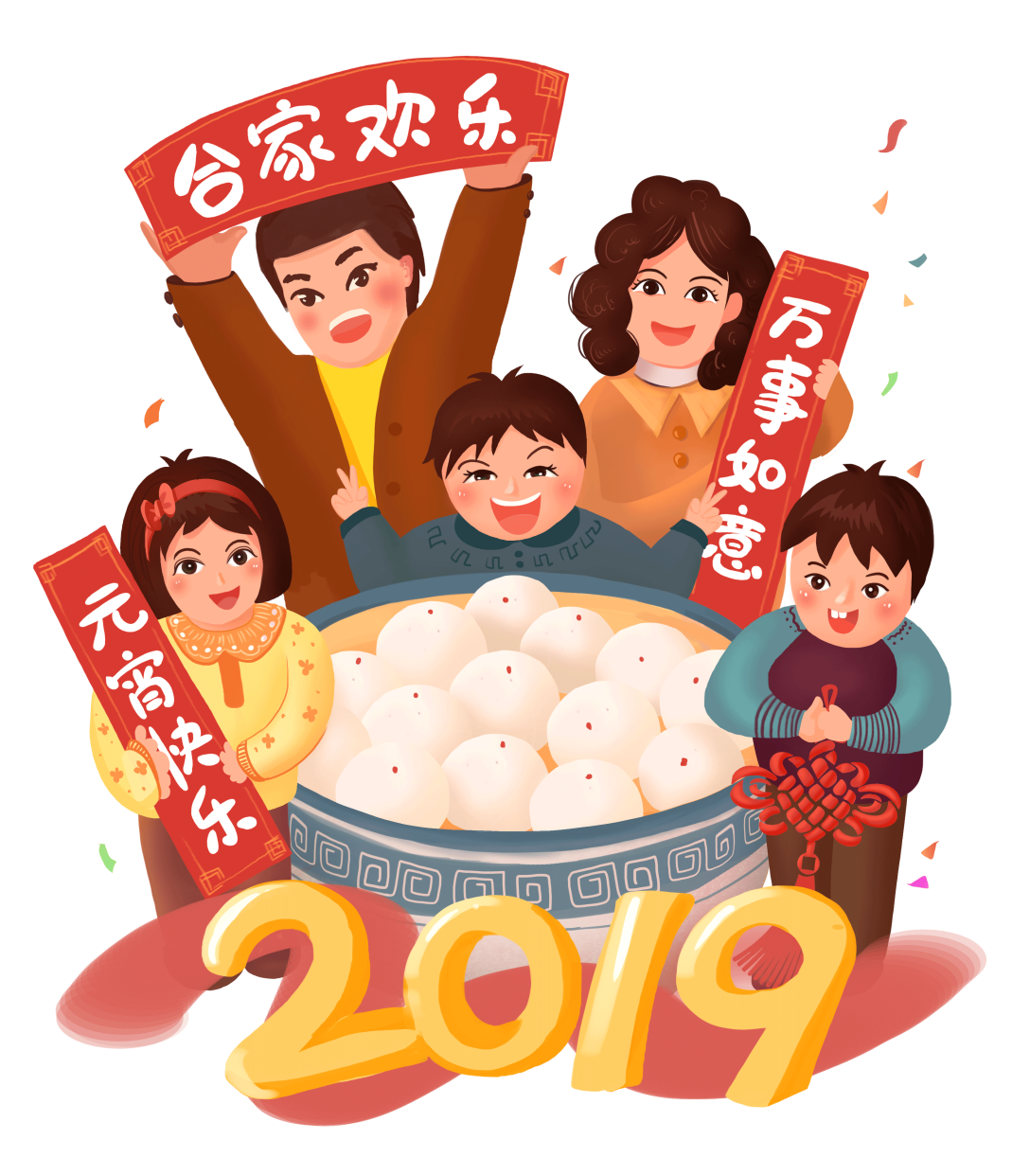 谢谢观看